OUTDOOR
Gravataí/RS
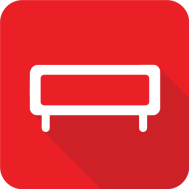 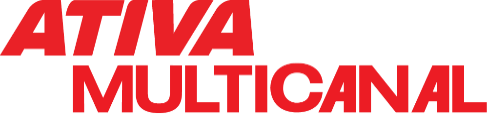 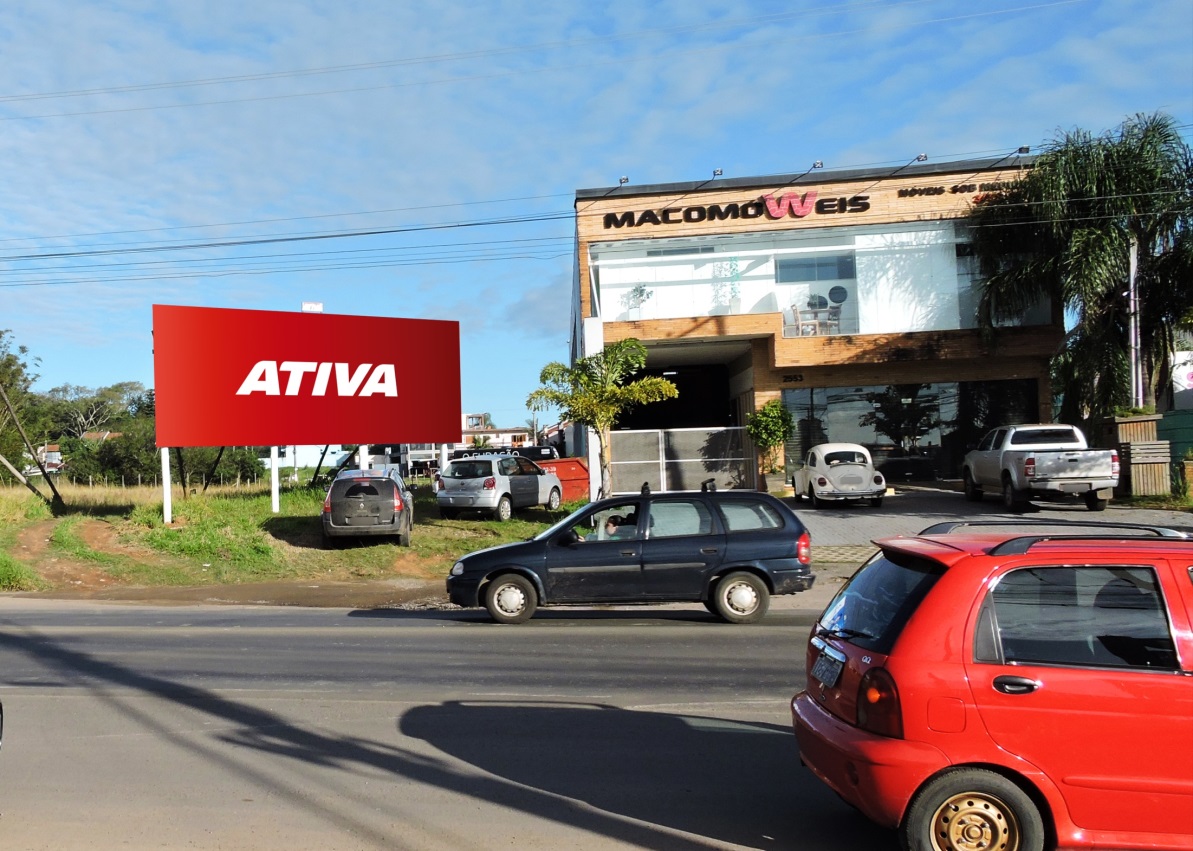 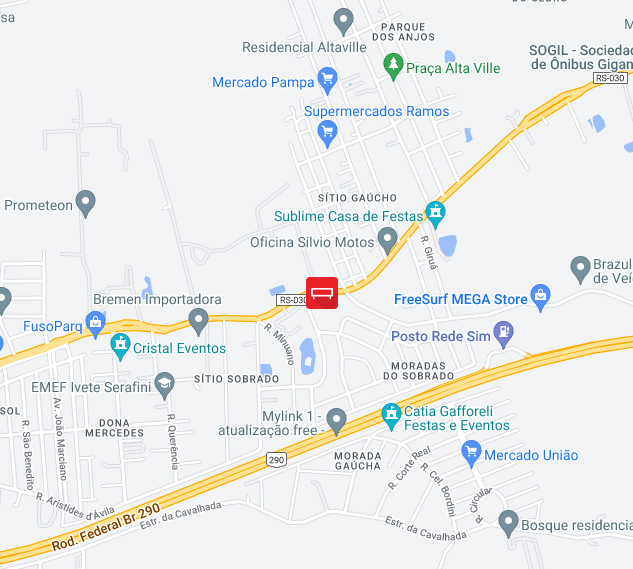 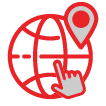 Av. Ely Correa 
Ao lado do Posto BR
Face: Parque dos Anjos
Bairro: Parque dos Anjos 
Formato: 9,00 x 3,00
REFERÊNCIAS
 Condomínio Industrial Parque dos Anjos
 Hotel Intercity
 Ao lado do Posto BR de combustível
Código do ponto
017588
POTENCIAL DE IMPACTOS MENSAIS: 849.000*
*DNIT/09